PPANDA Collaboration Meeting 21/2     16/06/2021 
Status production PANDA solenoid
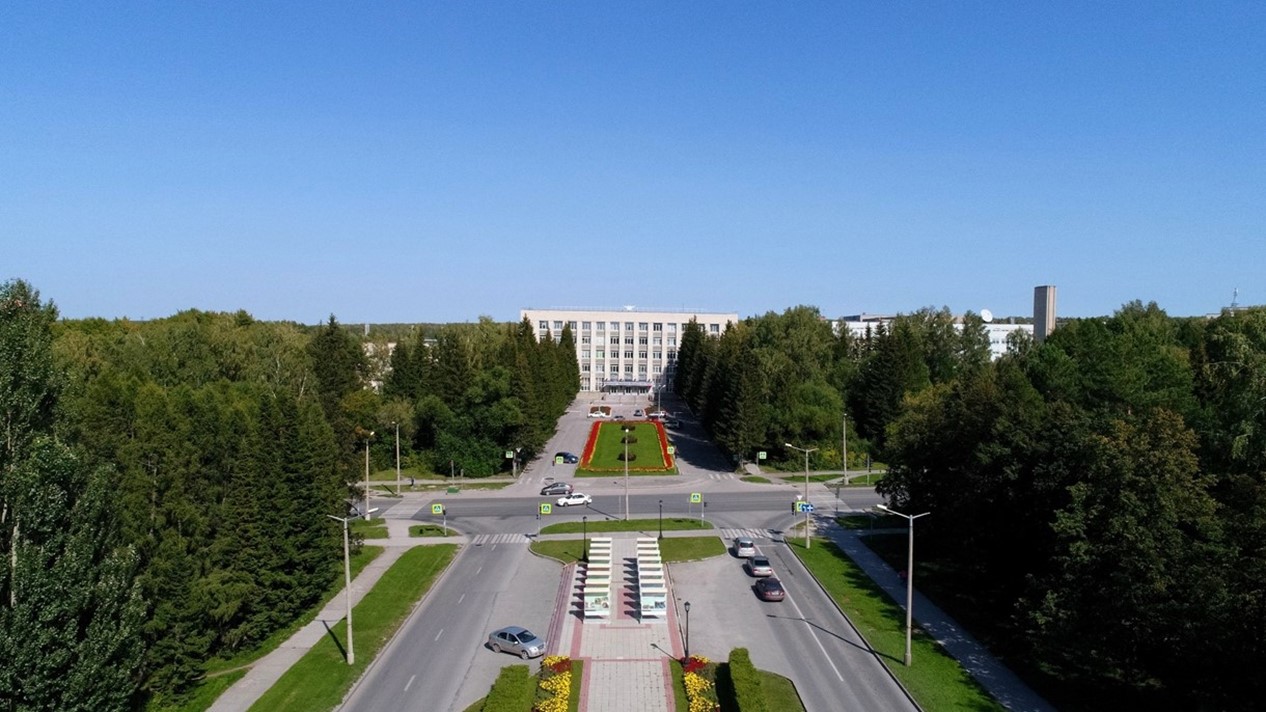 E.Pyata, S.Pivovarov, M.Kholopov, M.Azimbaev                  BINP, Novosibirsk
The main milestones of production of the PANDA solenoid magnet
The scope of delivery includes: 
Magnetic and engineering design of the magnet including tools and support;
Production and delivery of the magnet (consisting of yoke, cold mass and cryostat, alignment components, proximity cryogenics, support frame and platform beams) and all tools; 
Power converter and quench protection and instrumentation.
16.06.2021
E.Pyata,  BINP                             PANDA Collaboration Meeting 21/2     16/06/2021
2
PANDA solenoid magnet, BINP responsibility
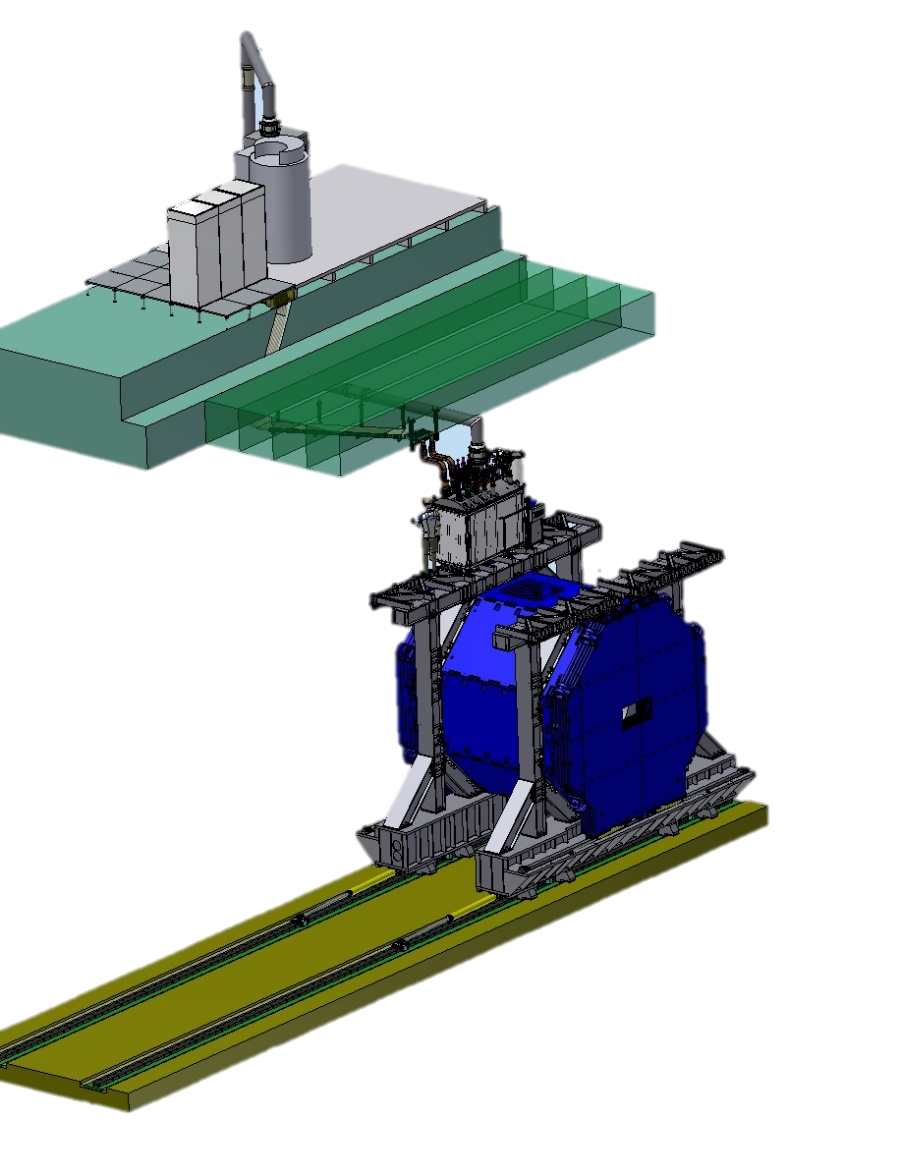 Power supply and energy extraction system
Control Dewar box
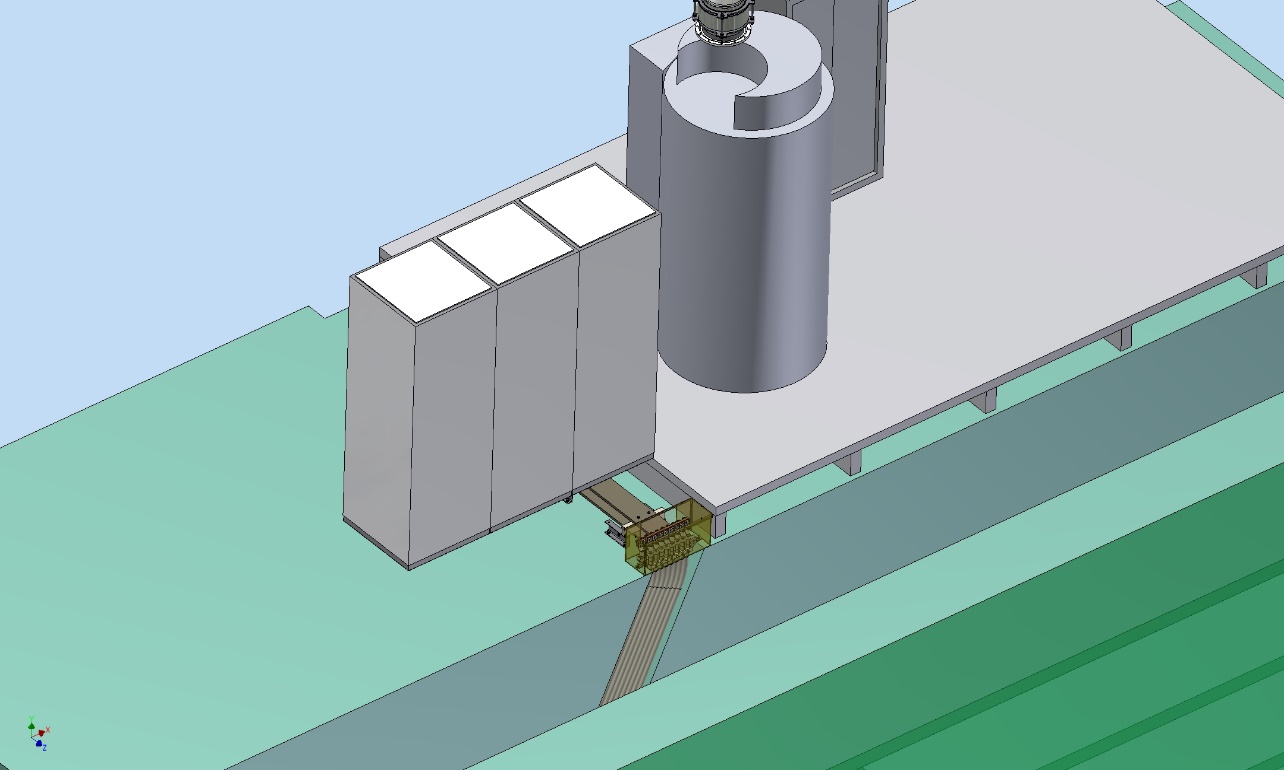 Cable channel
Solenoid and yoke
Power Supply
Energy Extraction Rack
Dump resistor
Frame of Yoke
E.Pyata,  BINP                             PANDA Collaboration Meeting 21/2     16/06/2021
3
3D model of the Magnet and Control Dewar.
Control Dewar box
Cryostat and Coil
E.Pyata,  BINP                             PANDA Collaboration Meeting 21/2     16/06/2021
16.06.2021
4
Development of the PANDA solenoid magnet
16.06.2021
E.Pyata,  BINP                             PANDA Collaboration Meeting 21/2     16/06/2021
5
Status of the PANDA cryostat and cold mass production
16.06.2021
E.Pyata,  BINP                             PANDA Collaboration Meeting 21/2     16/06/2021
6
The main milestones of the Cryostat production
16.06.2021
E.Pyata,  BINP                             PANDA Collaboration Meeting 21/2     16/06/2021
7
Status of the PANDA conductor development/ procurement
E.Pyata,  BINP                             PANDA Collaboration Meeting 21/2     16/06/2021
16.06.2021
8
PANDA conductor
Rutherford cable, 8 strands, extruded in Al matrix
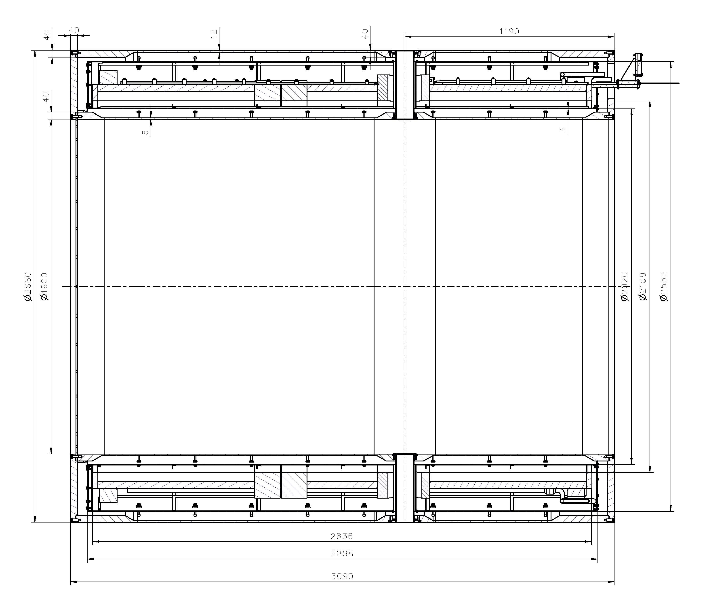 Longitudinal section of the cryostat with cold mass.
Conductor mechanical and electrical parameters.
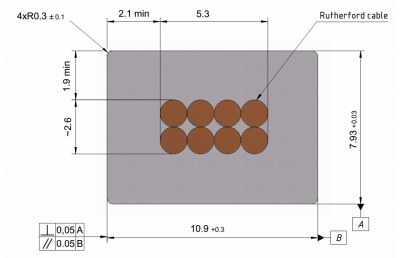 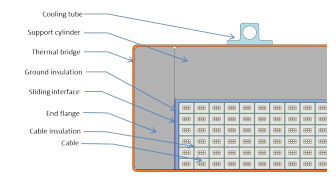 Cold mass cross-section.
Cross-section of the conductor.
16.06.2021
E.Pyata,  BINP                             PANDA Collaboration Meeting 21/2     16/06/2021
9
Conductor.
Status of the PANDA conductor development/ procurement
BINP/     VNIINM Bochvar/     VNIIKP/    Saransk cable optic (SarKO)
Production strands
VNIINM
Contracts for PANDA NbTiCu strands production 		-       signed   09/ 2020 
Production strand for technologic works in VNIIKP, 1600m length	-	30/05/2021
Production stopped before final operation			- 	24/05/2021
Control tests cut simples of the prefinished strand 	- in process up to 28/06/2021
correction ?? of the prefinished strand 			- 	1/07/2021
Production 1600 m strand for technologic works 
	and part for strands for central coil			- 	20/07/2021
Production strands for central coil				- 	09/2021
Production strands for up/downstream coils 			- 	12/2021
10
16.06.2021
E.Pyata,  BINP                             PANDA Collaboration Meeting 21/2     16/06/2021
Conductor.
Status of the PANDA conductor development/ procurement
BINP/     VNIINM Bochvar/     VNIIKP/    Saransk cable optic (SarKO)
Plan works with NanoElectro (in VNIINM named Bochvar) for Production wires Aluminum A995 Ø9,5mm 

Defined conditions of a contract between BINP and Nanoelectro, preparation of the call for tender

PANDA Rutherford cables prototype, VNIIKP
Technical specification for technologic works in VNIIKP with PANDA strands to produce a sample 100m length of the PANDA Rutherford cable 							- ready
technologic works in VNIIKP with PANDA strands to produce PANDA Rutherford cable –  09-11/2021
Tests samples of the PANDA Rutherford cable according to PANDA specification	- 11-12/2021

Production PANDA Rutherford cable 	
for central coil	1600m								- 12/2021
for up/downstream coils 2*3350							- 03/2022
Tests samples of the PANDA Rutherford cable 
according to PANDA specification					- for each PANDA 										   Rutherford cable piece
11
16.06.2021
E.Pyata,  BINP                             PANDA Collaboration Meeting 21/2     16/06/2021
Conductor.
Status of the PANDA conductor development/ procurement
BINP/     VNIINM Bochvar/     VNIIKP/    Saransk cable optic (SarKO)
Plan works with Saransk cable- optic
Production1000m Cu Rutherford cable for tests in SARKO 	- 	03-04/2020 (in BINP storage)
1000m Cu Rutherford cable, Aluminum A95 and preheating Cu cable 200-250°C  -	06-07/ 2021
Development works with a prototype Rutherford cable to co-extrusion/ conklad in a pure Al 995 and Aluminum A95
Oven for preheating a Rutherford cable was produced and tests with a prototype Rutherford cable are carried out.
Temperature 	oven		- 250 ÷ 450°C;
Temperature of a prototype Rutherford cable with 2m/min velocity of the cable during crossing the oven		- 170 ÷ 250°C;
Shielding gas 		 – N2 / Ar

Technical Specification and conditions of the contract with SARKO are agreed. Preparation SARKO extrusion line  to development of technology production  of the PANDA conductor with preheating and creating intermetallic connections Al/Cu.

600m Cu Rutherford cable, Aluminum A995 and preheating Cu cable 200-250°C  -	10-12/ 2021
80m Nb/Ti/Cu Rutherford cable, Aluminum A995 and preheating Cu cable 200-250°C  -	10-12/ 2021

Production PANDA conductor BINP/SARKO 				- 	01 - 05/ 2022
12
16.06.2021
E.Pyata,  BINP                             PANDA Collaboration Meeting 21/2     16/06/2021
Status of the PANDA coils production
16.06.2021
E.Pyata,  BINP                             PANDA Collaboration Meeting 21/2     16/06/2021
13
The main milestones of the coils production
16.06.2021
E.Pyata,  BINP                             PANDA Collaboration Meeting 21/2     16/06/2021
14
Drawing of the Devices for winding coil (scheme).
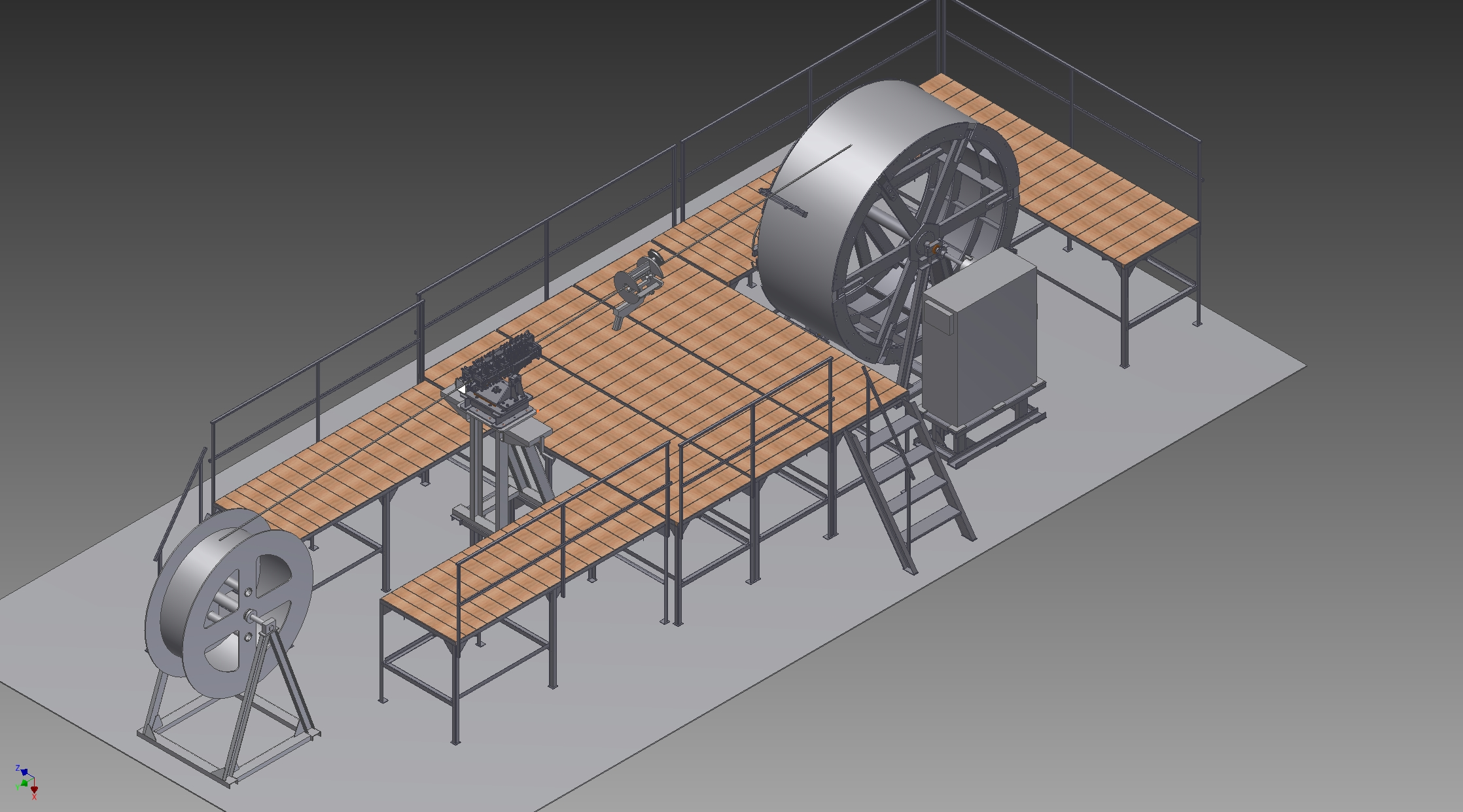 Design is ready, production until 10/2021
16.06.2021
E.Pyata,  BINP                             PANDA Collaboration Meeting 21/2     16/06/2021
15
Status Control Dewar and Transfer Line production
16.06.2021
E.Pyata,  BINP                             PANDA Collaboration Meeting 21/2     16/06/2021
16
3D model of Control Dewar
Vacuum barrier
The PANDA control Dewar is designed to ensure helium delivery to the user in accordance with the flow scheme.
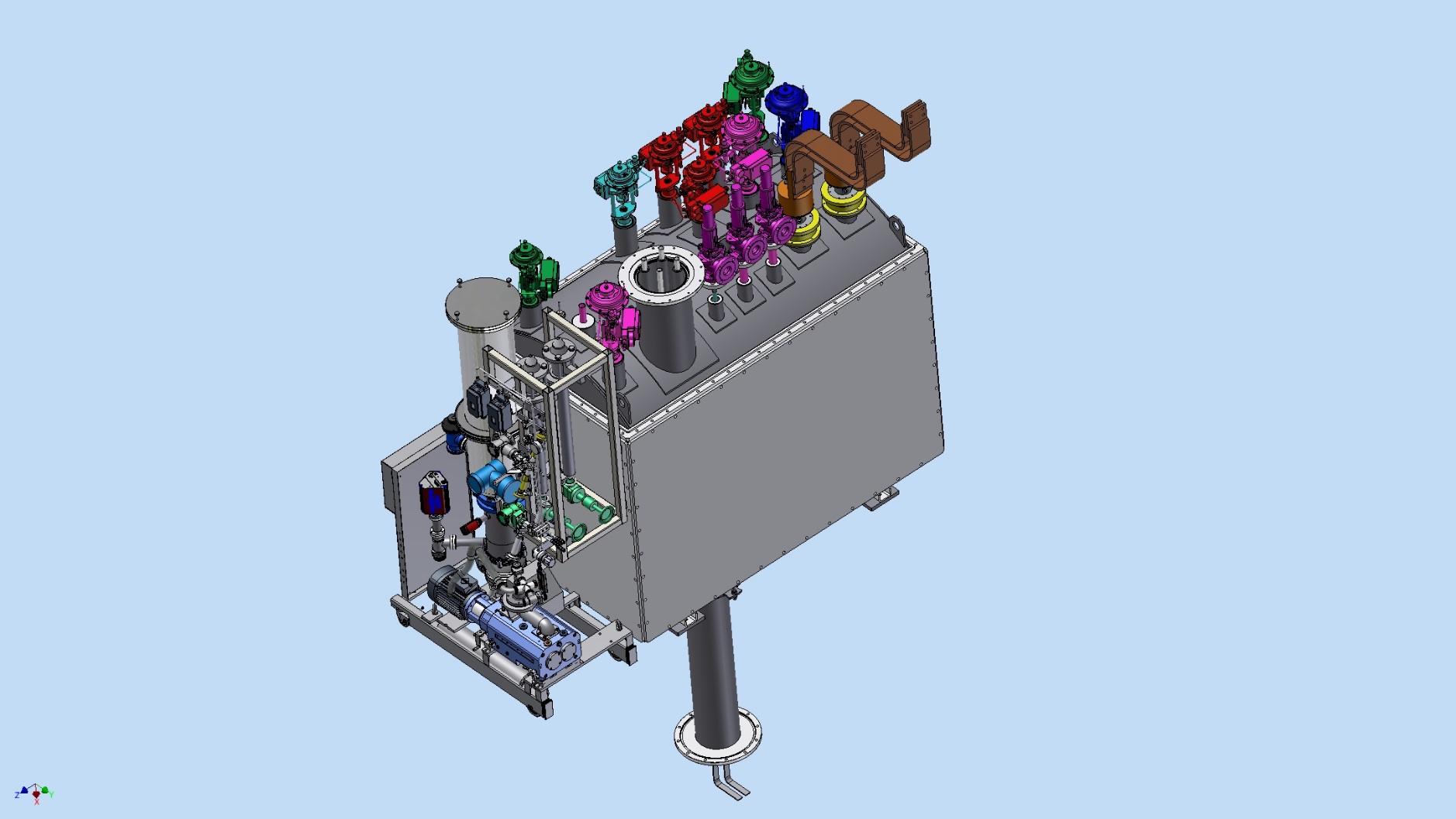 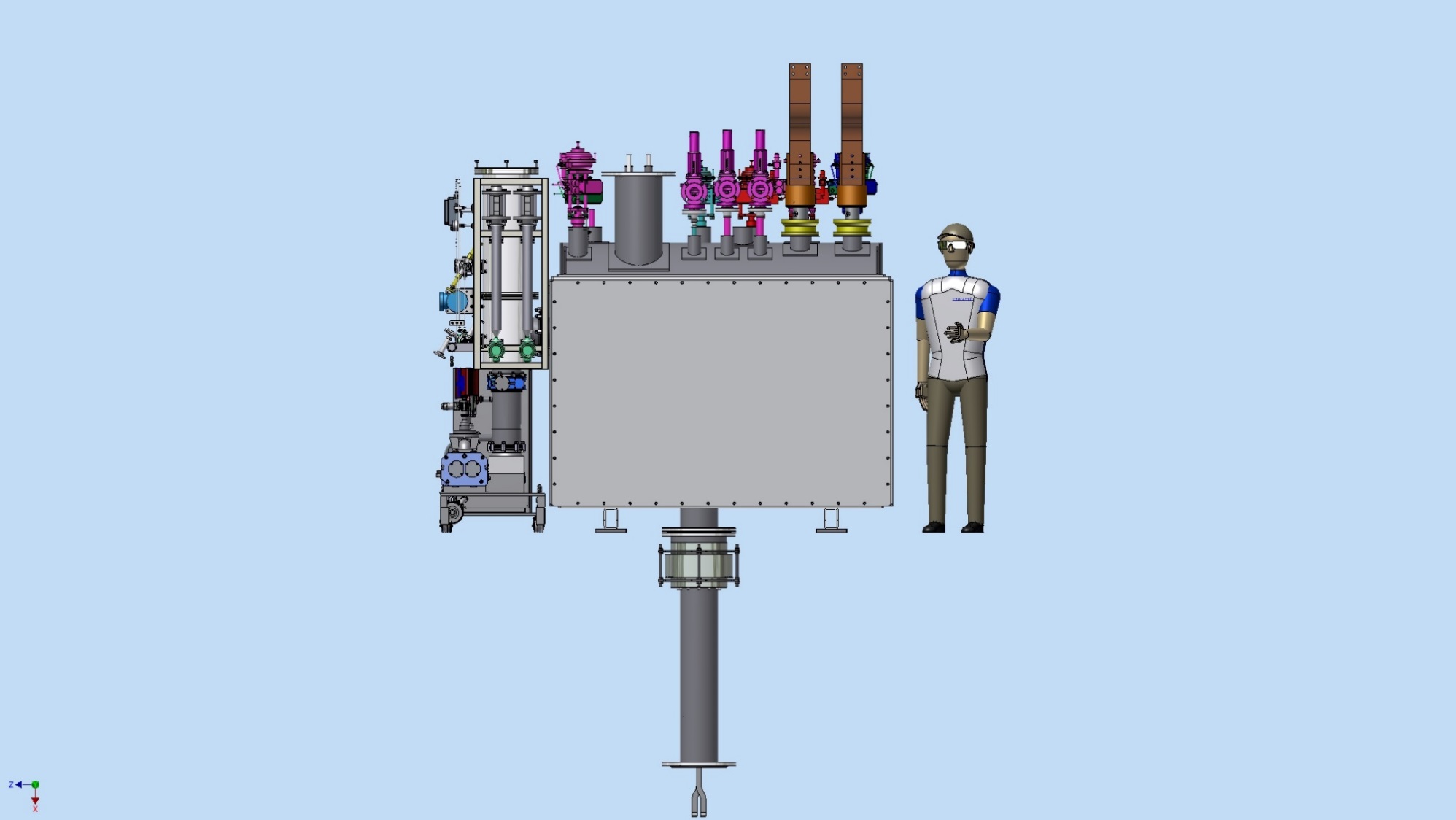 Technologic volume
- transfer line (Chimney) connecting the vacuum vessels of cryostat and control Dewar
Pamp station
Chimney
16.06.2021
17
E.Pyata,  BINP                             PANDA Collaboration Meeting 21/2     16/06/2021
3D model of Control Dewar
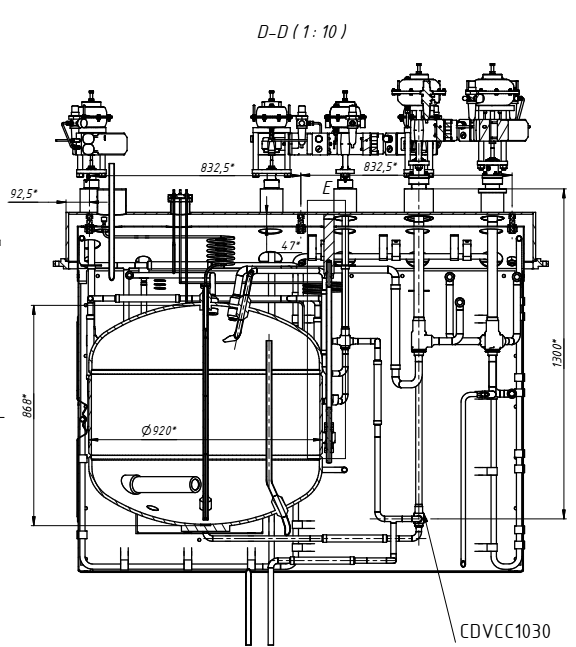 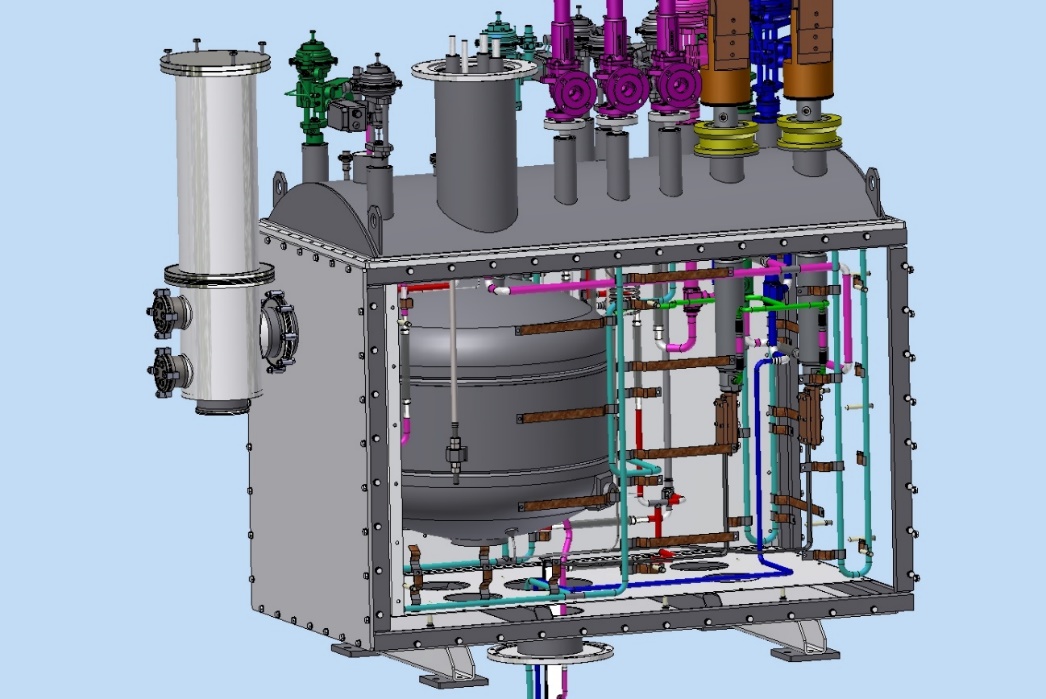 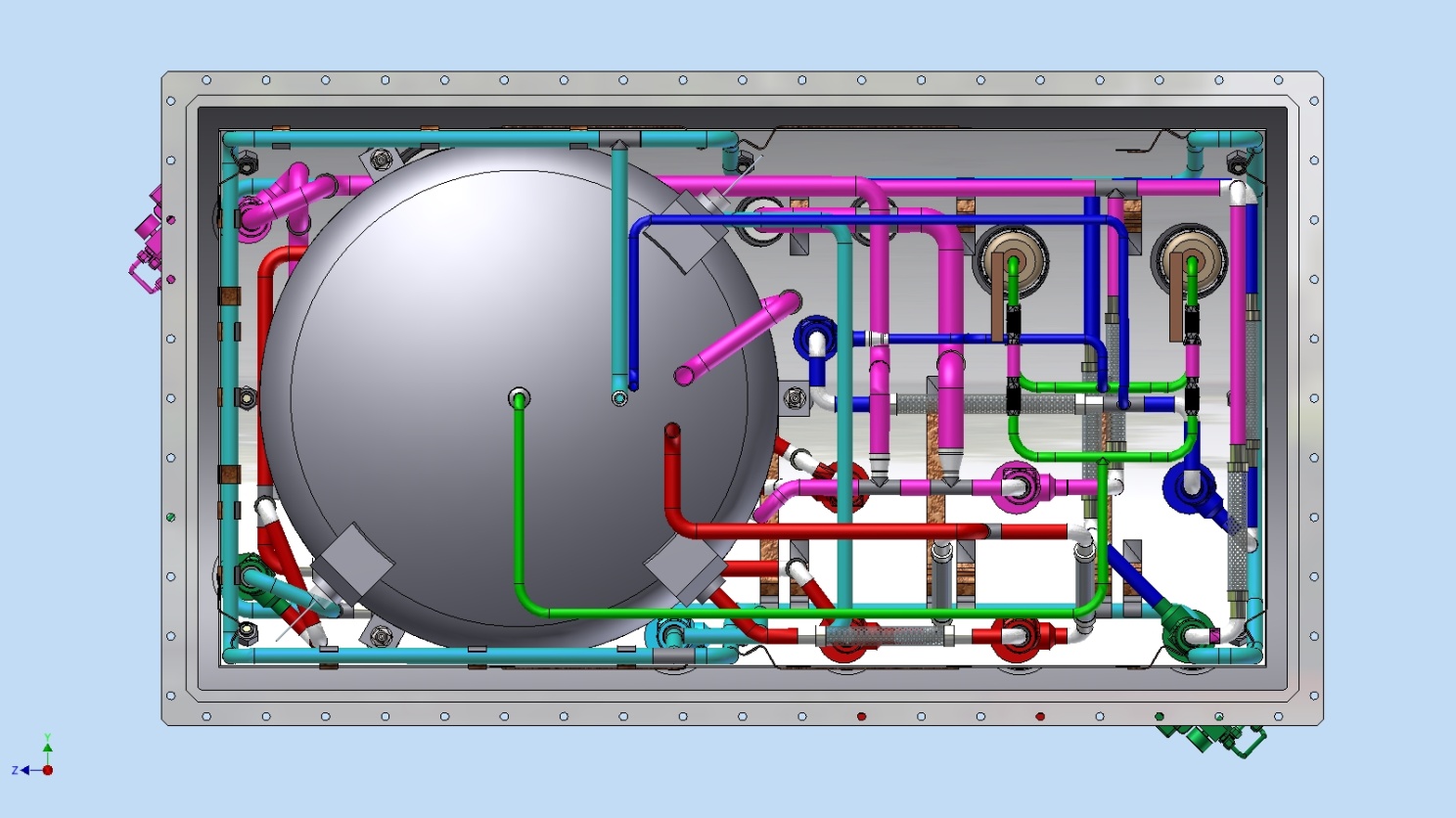 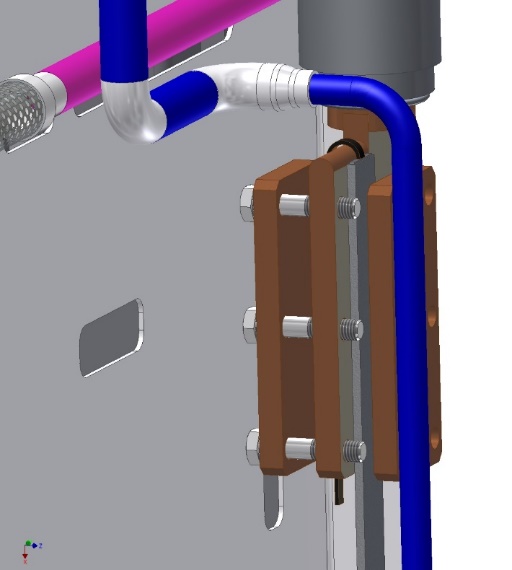 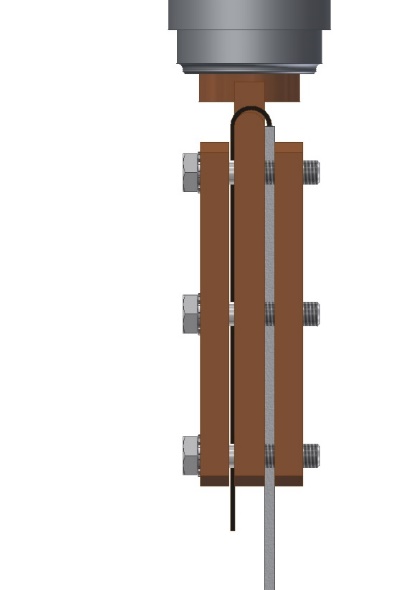 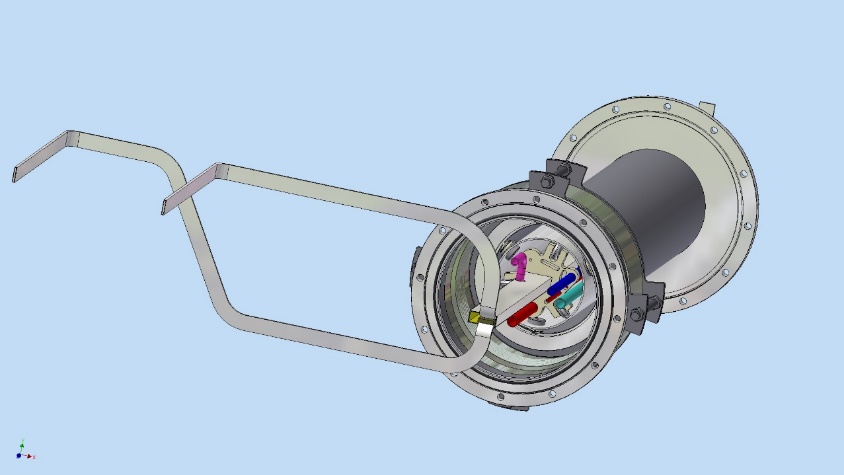 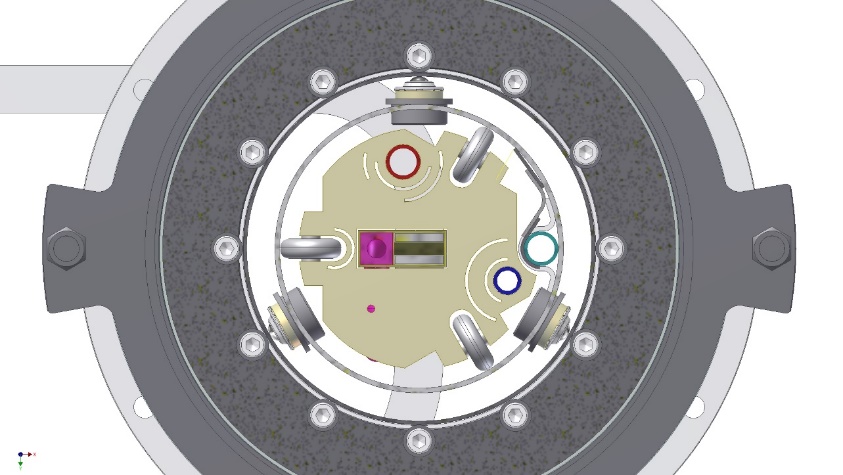 16.06.2021
18
E.Pyata,  BINP                             PANDA Collaboration Meeting 21/2     16/06/2021
Preparation tests in BINP
16.06.2021
E.Pyata,  BINP                             PANDA Collaboration Meeting 21/2     16/06/2021
19
Flow scheme KEDR and  PANDA cryogenic system
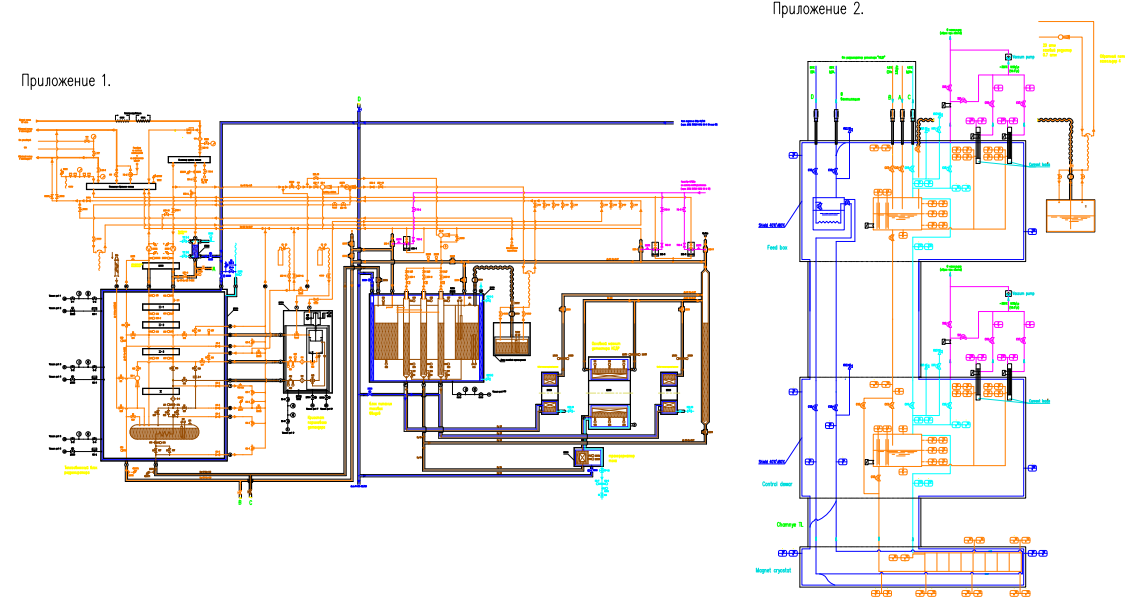 16.06.2021
E.Pyata,  BINP                             PANDA Collaboration Meeting 21/2     16/06/2021
20
Block scheme for tests and measurements of a magnetic field
KEDR cryogenic system
PANDA cryogenic system
Control Dewar
Cryogenic station
Solenoid
Feed Box
Heat exchanger
LN2 tank
60t
Liquefier
Control Dewar
Solenoid
Heat exchanger
Feed Box
21
16.06.2021
E.Pyata,  BINP                             PANDA Collaboration Meeting 21/2     16/06/2021
PANDA magnet, bld. 13. Area for cryogenic and coils tests and measurements of a magnetic field
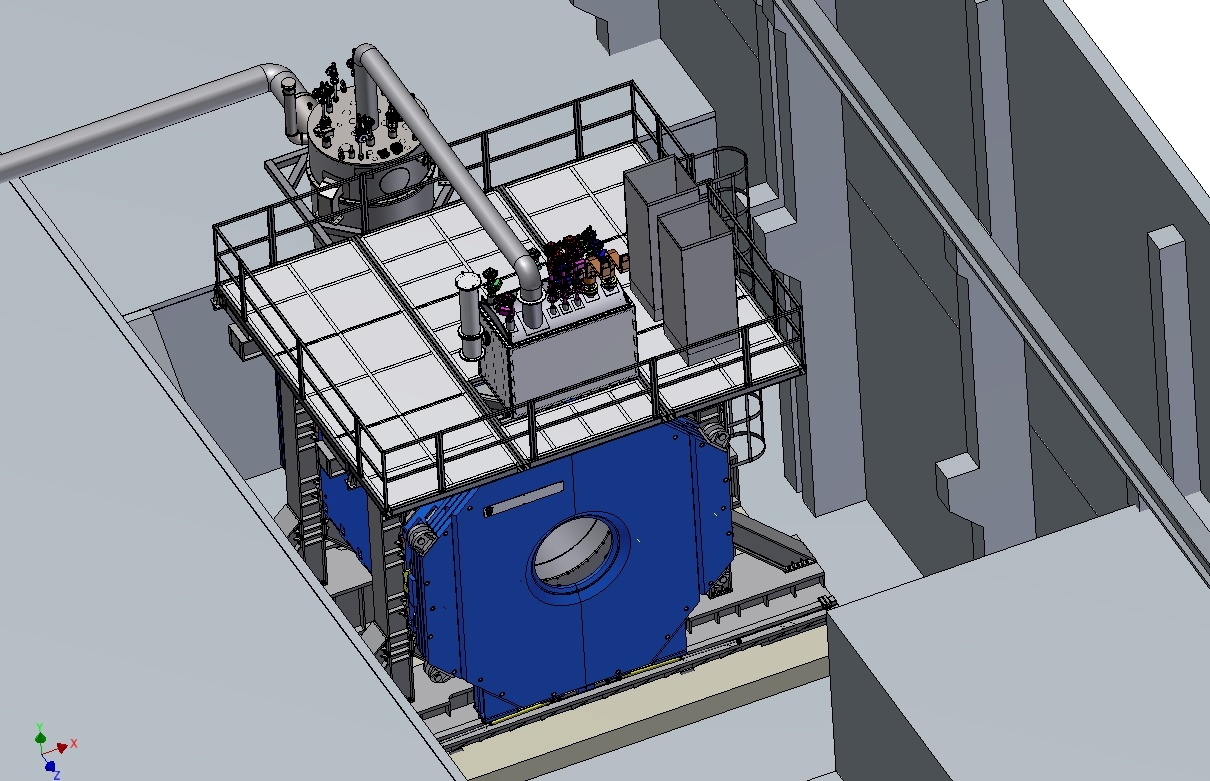 16.06.2021
E.Pyata,  BINP                             PANDA Collaboration Meeting 21/2     16/06/2021
22
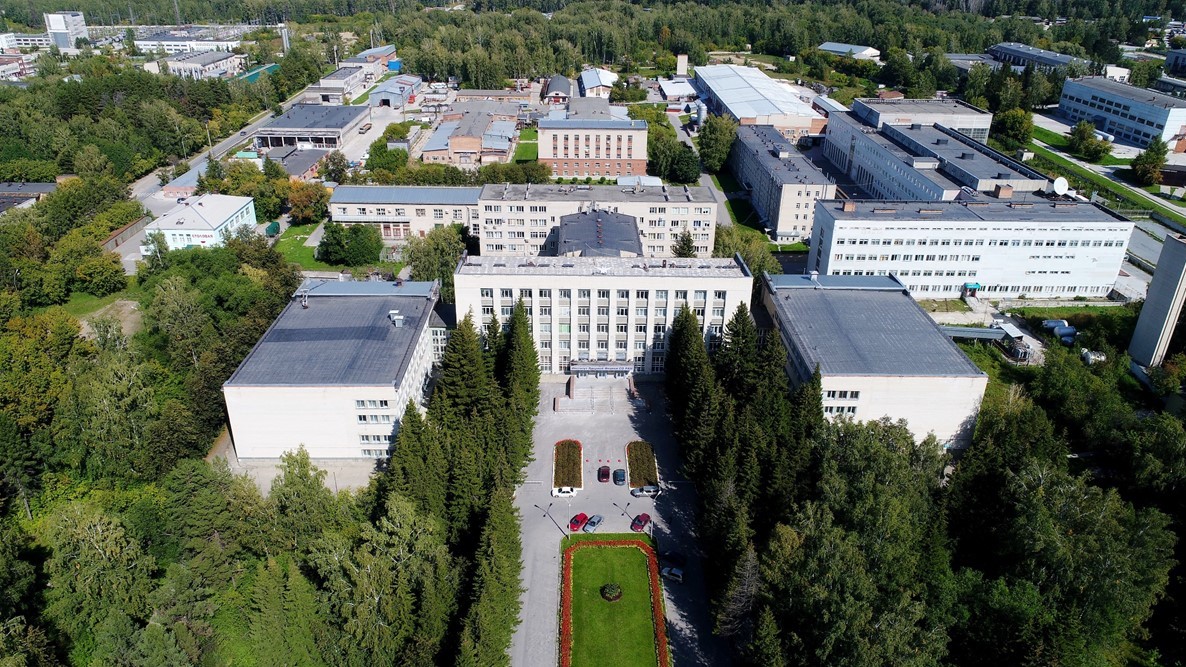 Thank you for your attention
16.06.2021
E.Pyata,  BINP                             PANDA Collaboration Meeting 21/2     16/06/2021
23